Importare Blocchi Addizionali LEGO
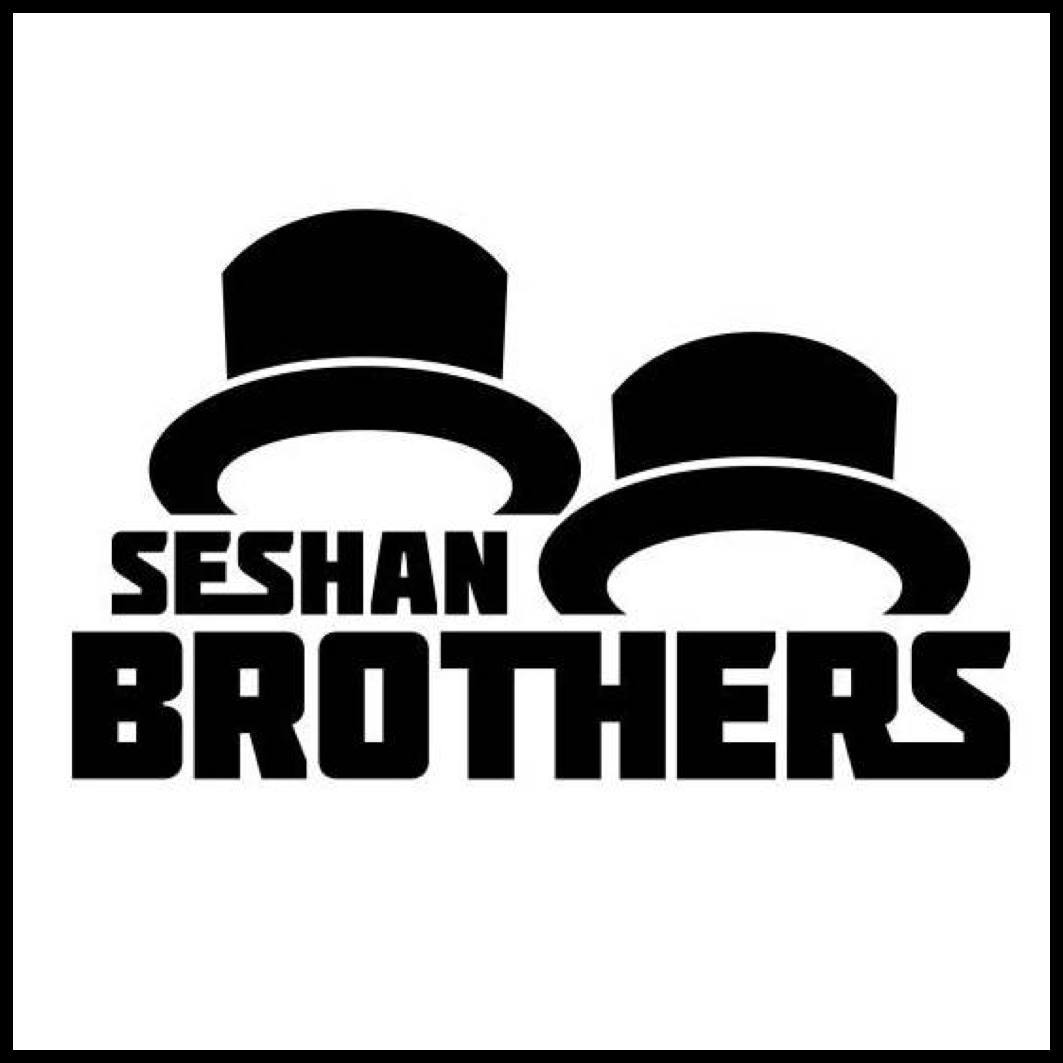 LEZIONI PER PRINCIPIANTI
Aggiungere blocchi ufficiali lego
Se avete installato la Home Edition del Software EV3, potreste desiderare di aggiungere i blocchi sensore giroscopico e ultrasuoni in seguito
Se si scopre che la vostra versione del software non ha i blocchi  suono, i sensori di temperatura, i blocchi contatore di energia, è possibile aggiungerli in qualsiasi momento.
Questi blocchi possono essere scaricati gratuitamente da LEGO
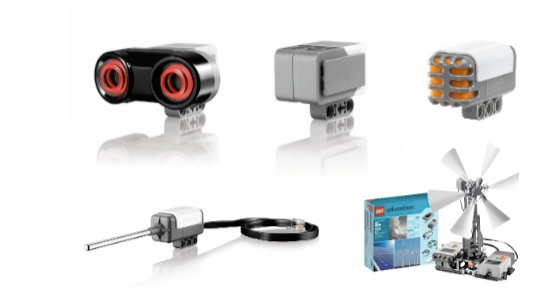 © EV3Lessons 2016 (Last Update: 7/04/2016)
PASSO 1: SCARICARE I BLOCCHI
Scaricate I blocchi dall’indirizzo:
	http://www.lego.com/en-us/mindstorms/downloads
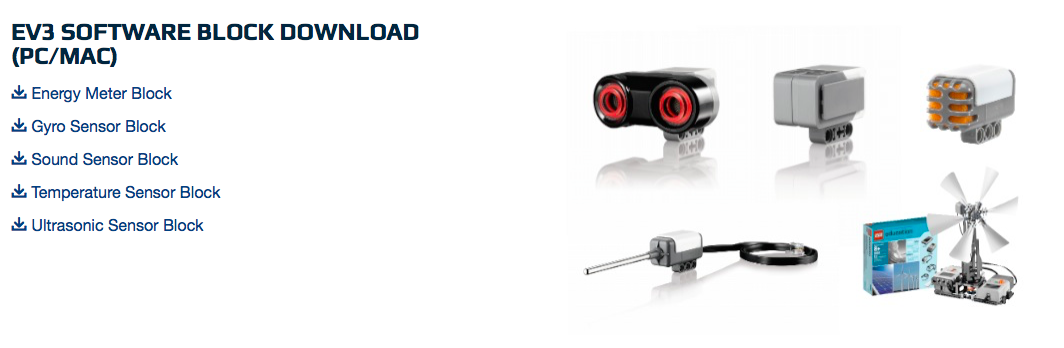 © EV3Lessons 2016 (Last Update: 7/04/2016)
PASSO 2: ImportARE I BlocCHI
Aprite il software EV3
Vai al menu Tools Block Import
Cerca fra I file quelli scaricati
Seleziona e clicca su Import
Dovrai riavviare il programma prima di poter usare I nuovi blocchi
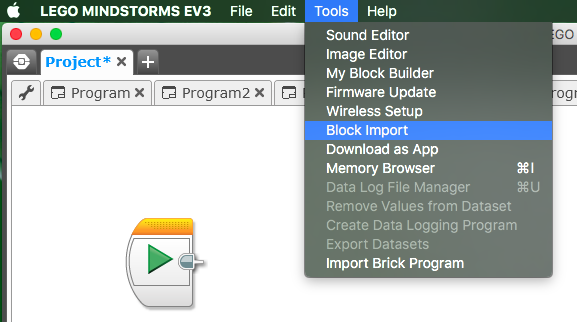 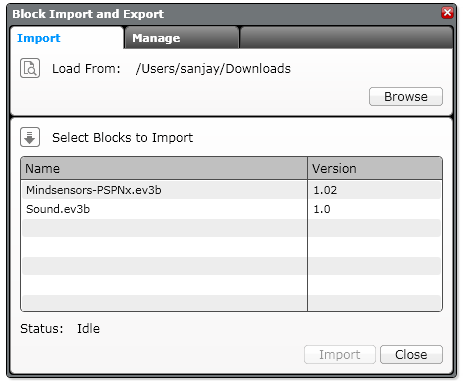 © EV3Lessons 2016 (Last Update: 7/04/2016)
CREDITS
Questo tutorial è stato creato da Sanjay Seshan e Arvind Seshan
Altre lezioni e risorse sono disponibili nel sito www.ev3lessons.com
Tradotto da Giuseppe Comis
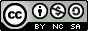 Questo lavoro è soggetto a Creative Commons Attribution-NonCommercial-ShareAlike 4.0 International License.
© EV3Lessons 2016 (Last Update: 7/04/2016)